Peoplesoft Security
Demystifying Masking
Shelia Sloan
April 27, 2022
Agenda
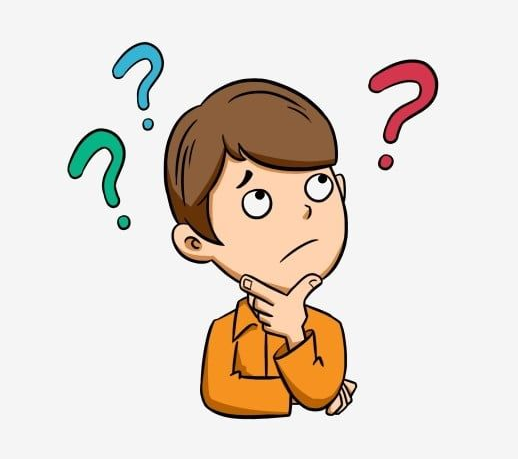 Background 
Masking Changes on 4/24/22
Where We’ve Been
Where We Are Going
Demo
Q&A
2
Background
Masking as Delivered by Oracle traditionally is controlled by the Primary permission list of the user. 
CTC_PT_MASK_NONE
CTC_PT_MASK_ALL
CTC_PT_MASK_PARTIAL
CTC_PT_MASK_SSN
This delivered method only masks social security number and date of birth, and doesn’t consider other level 4 data elements. 
This method also only works on the search look up pages, not on the main pages themselves. 
Once the user is drilled down to the main page, oracle doesn’t mask the SSN/DOB unless the user has read only access via a security role to enforce masking. 
This can be an interruption to daily business processes as some users need to update the data, but not be able to see the SSN.
3
Background (continued)
Also as delivered by Oracle, not all pages are secured by institution out of the box.  Will discuss this in the next few slides. 
Prior to this weekend, here were the settings for the Primary Permission Lists. 
CTC_PT_MASK_NONE – Could See FULL SSN and DOB on look up pages
CTC_PT_MASK_ALL – SSN and DOB Fully Masked on look up pages
CTC_PT_MASK_PARTIAL – Partial SSN and Partial DOB displayed on look up pages
CTC_PT_MASK_SSN – SSN Fully masked and DOB unmasked on look up pages. 
Also once they drilled down to the page itself if they had a ZZ or ZC role, the SSN and DOB was fully unmasked. 
If they had a ZD role, the SSN/DOB was masked.
4
Masking Changes 4-24-22
After last weekend, here are the settings for the Primary Permission Lists. 
CTC_PT_MASK_NONE – SSN Fully Masked/ DOB visible on look up pages
CTC_PT_MASK_ALL – SSN and DOB Fully Masked on look up pages
CTC_PT_MASK_PARTIAL – SSN Fully Masked and Partial DOB displayed on look up pages
CTC_PT_MASK_SSN – SSN Fully masked and DOB unmasked on look up pages. 
Still once they drilled down to the page itself, if they had a ZZ or ZC role, the SSN and DOB were fully unmasked. 
If they had a ZD role, the SSN/DOB were masked.  
The drill down pages themselves were not affected by this weekend’s change with the exception of the Student Services Center.  It does mask the SSN on the drill down page and in order to see the SSN, a user must have a ZZ role to be able to click the edit National ID button to display the value.
5
Where we’ve been
As mentioned in an earlier slide, not all pages are delivered to be secured by business unit. SBCTC has enhanced this feature by introducing security views on the pages to secure them by business unit/institution.  There were many out of the box that were not, and SBCTC has made tremendous progress over the years updating them and enhancing data protection. We are narrowing down the list released 50 more in the month of March. Our goal is to release another batch in May/Early June. 
The Masking Changes that went in this past weekend, also help protect SSN/DOB information on the lookup pages themselves.
6
Where we are going
What’s coming SOON!
The out-of-box delivered masking solution is not adequate.  Oracle delivered a new tool for masking that will allow us to not only mask SSN/DOB on the lookup pages, but it also will allow masking for ALL data 4 level elements on the drill down pages themselves, not matter what type of role the user has.  
Users will then be able to have update roles to change data if they need to, and have the SSN/DOB masking in effect as well as the other elements.  This will significantly enhance the protection of PII data and not interrupt business processes.  
We will release this in batches.  The first batch of 65 navigations has passed the development phase and is in system integration testing(SIT).  Once we are passed SIT, we are inviting college users for user acceptance testing.
7
Demo
8
Questions and feedback
Questions?
Feedback?
Any Parking Lot issues

THANK YOU FOR ATTENDING